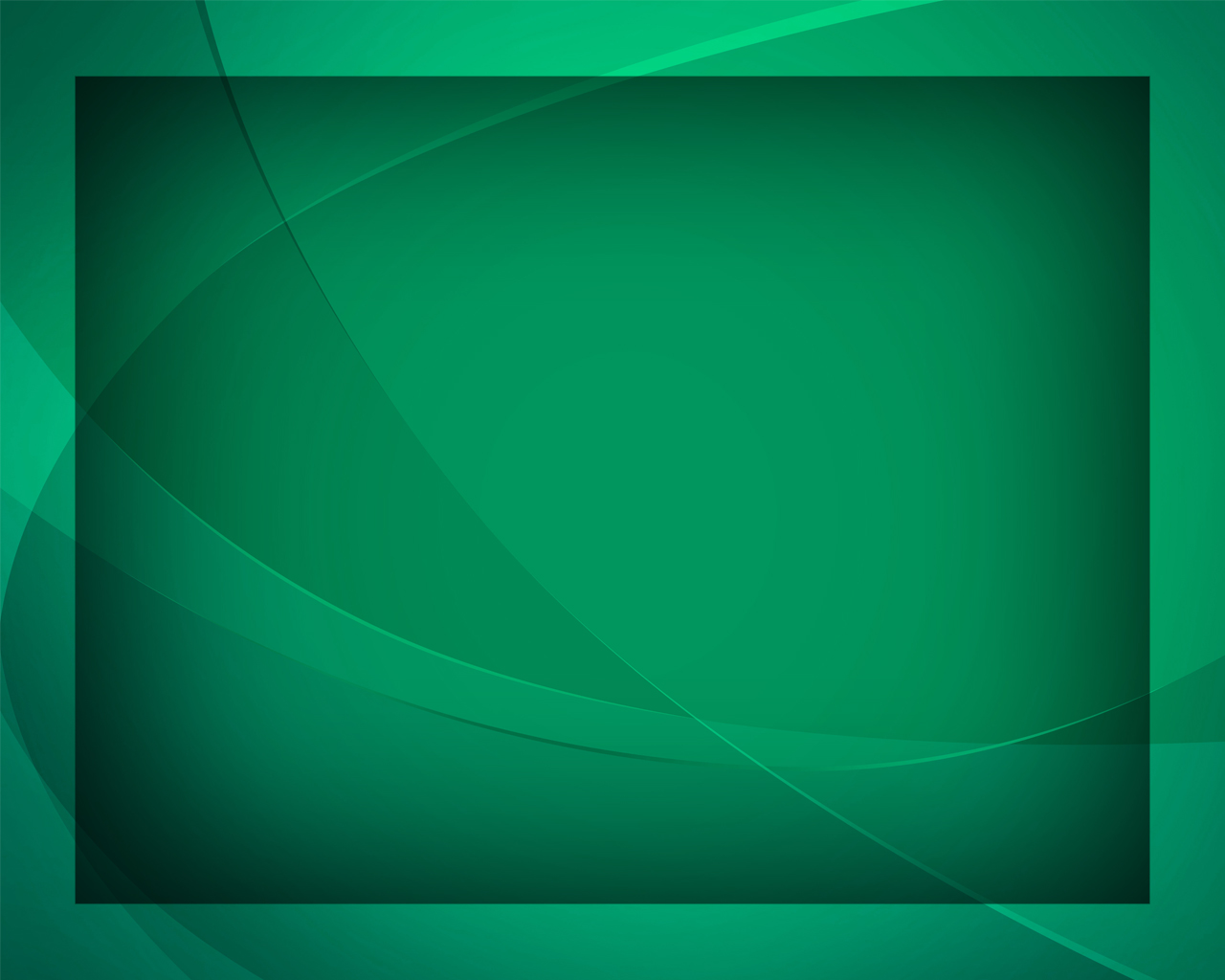 Милость Твоя
Гимны надежды №352
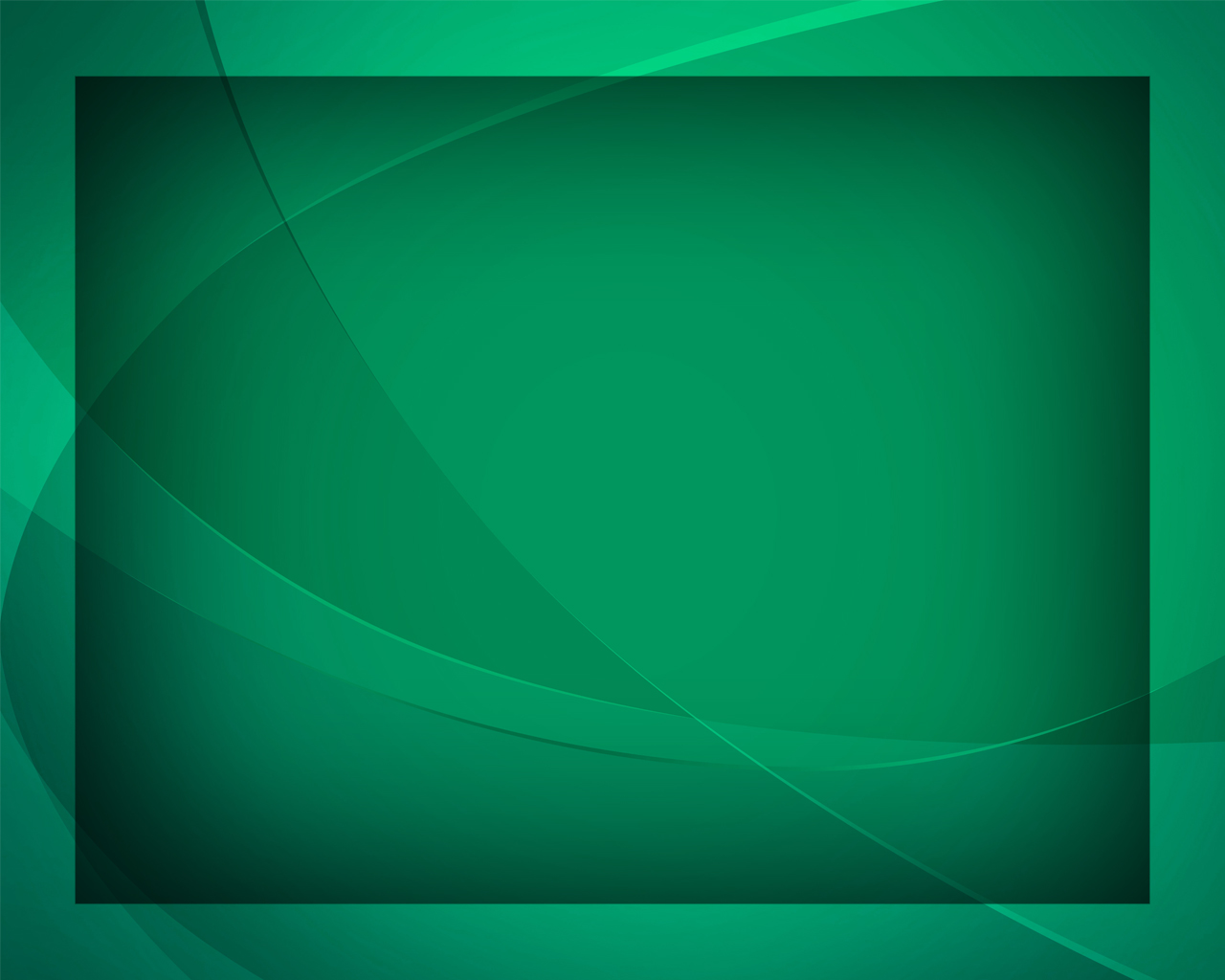 Милость Твоя выше неба, 
Милость Твоя шире поля,
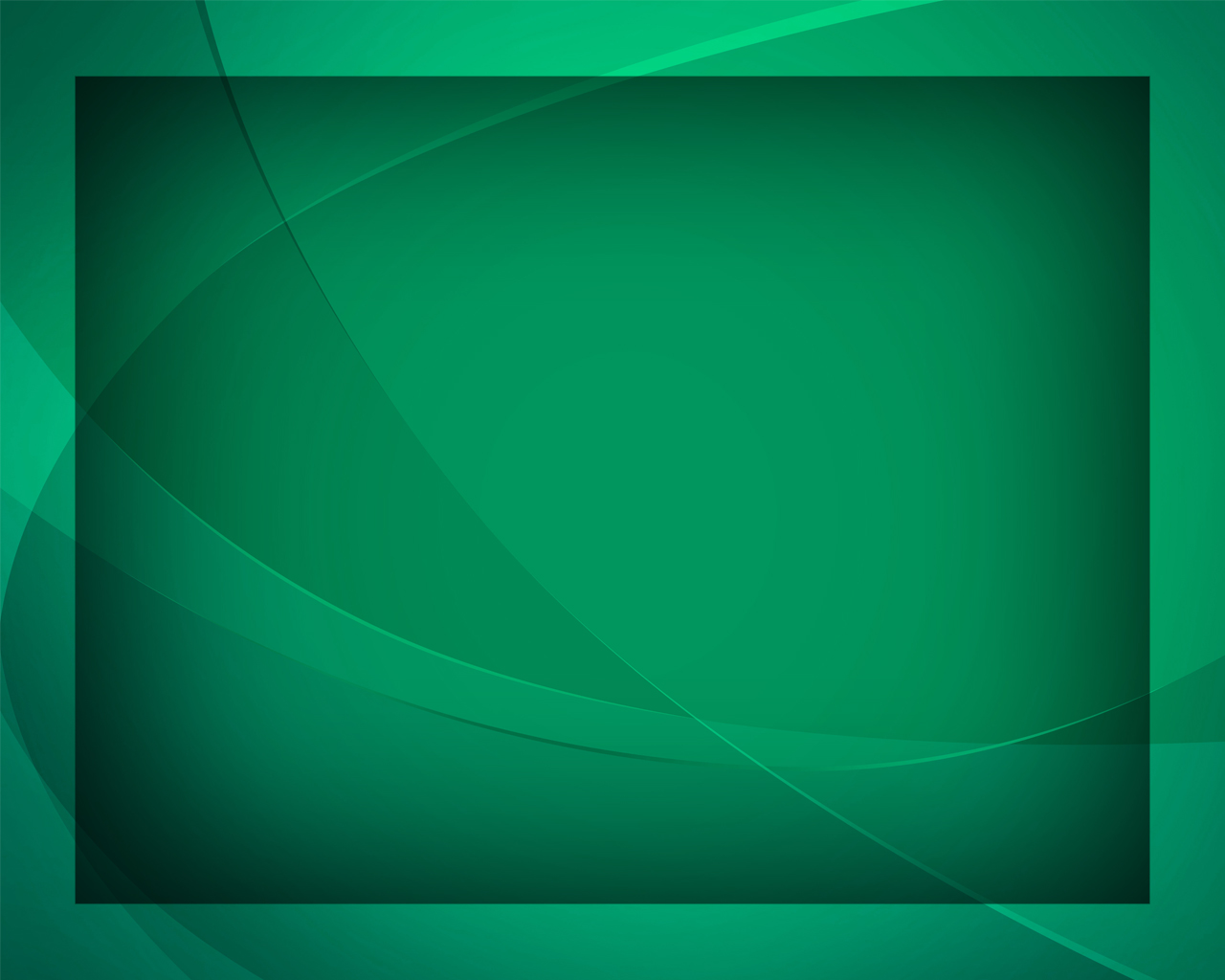 Милость Твоя глубже моря, 
Милость Твоя.
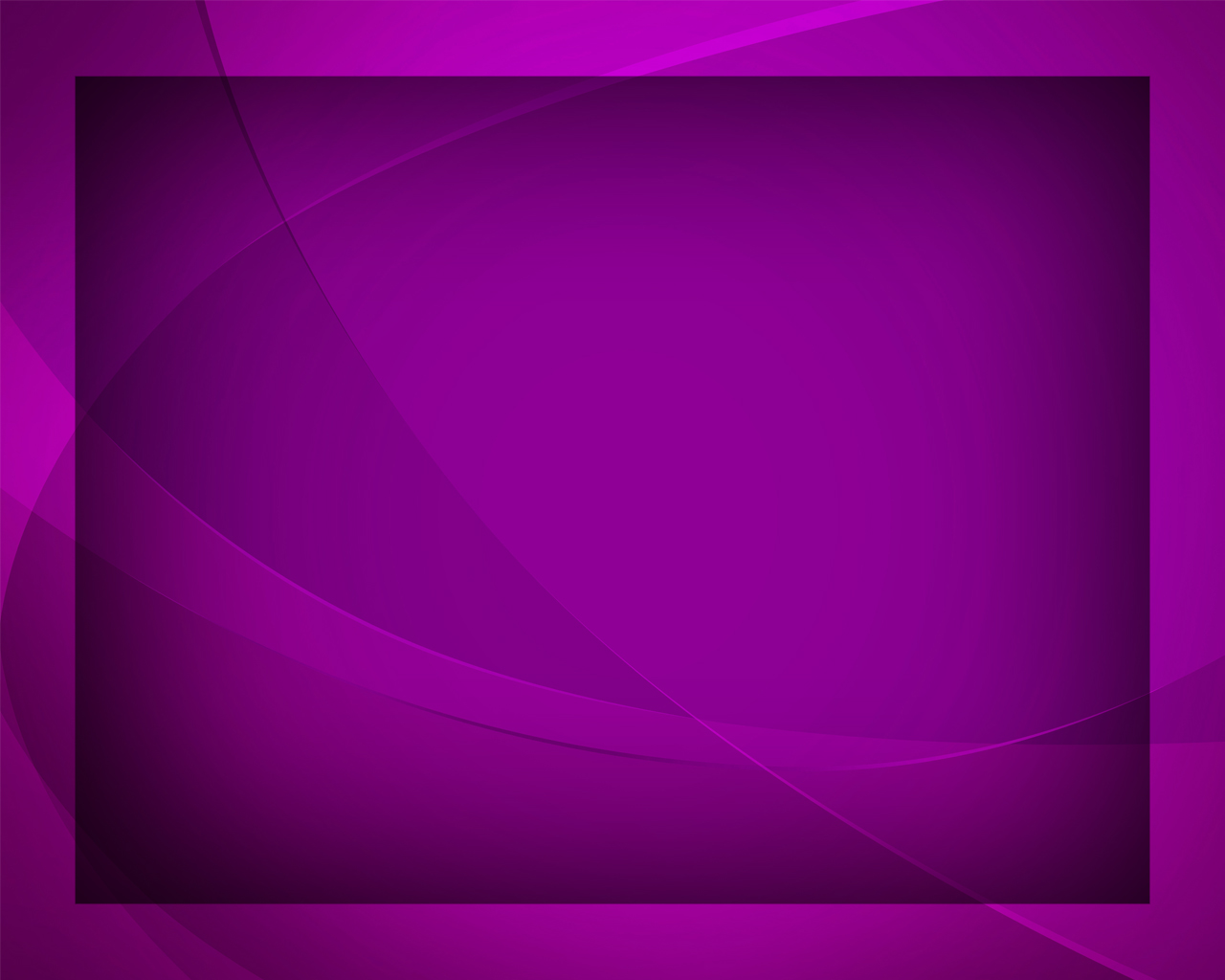 Любовь Твоя выше неба, 
Любовь Твоя 
шире поля,
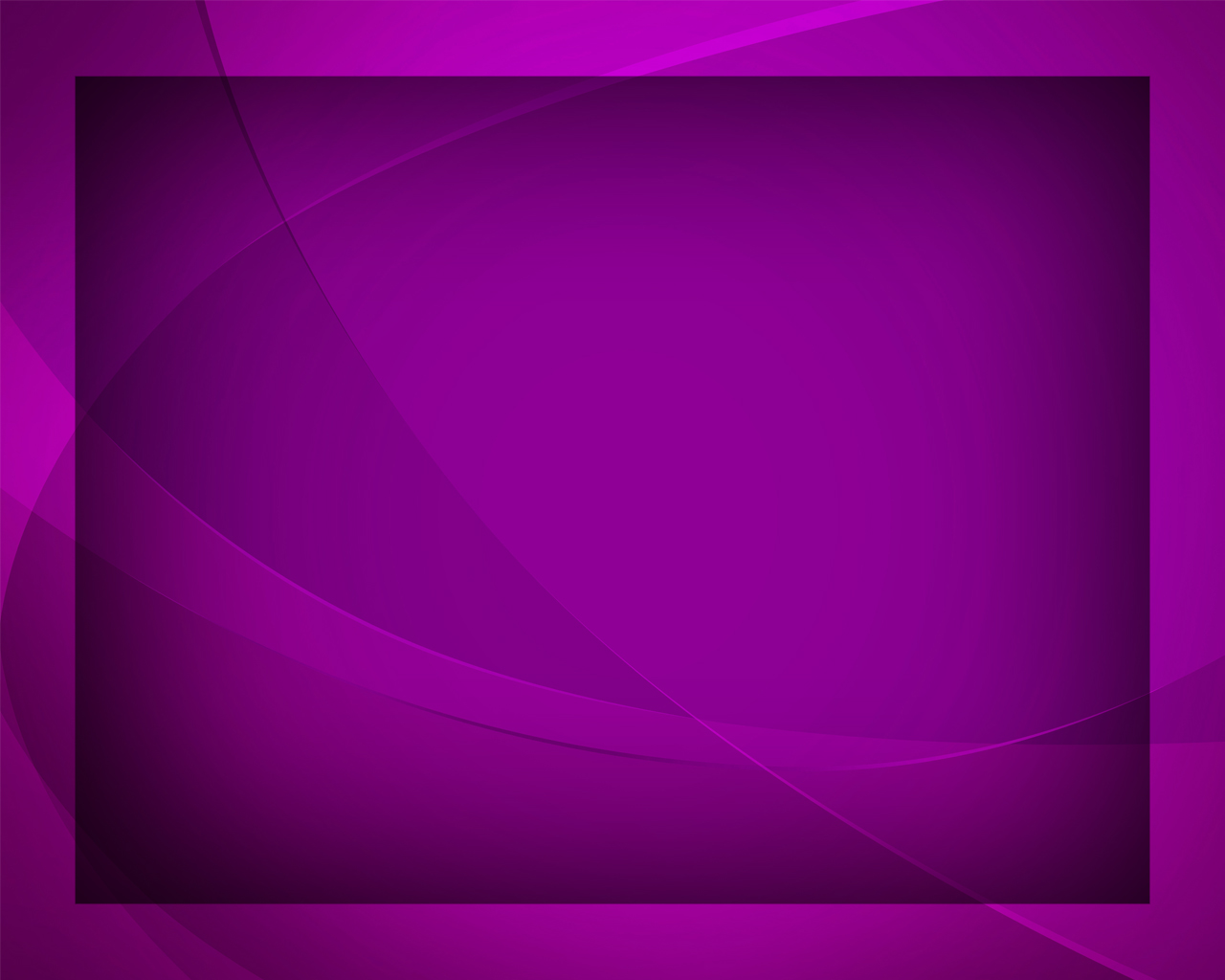 Любовь Твоя глубже моря, 
Любовь Твоя.
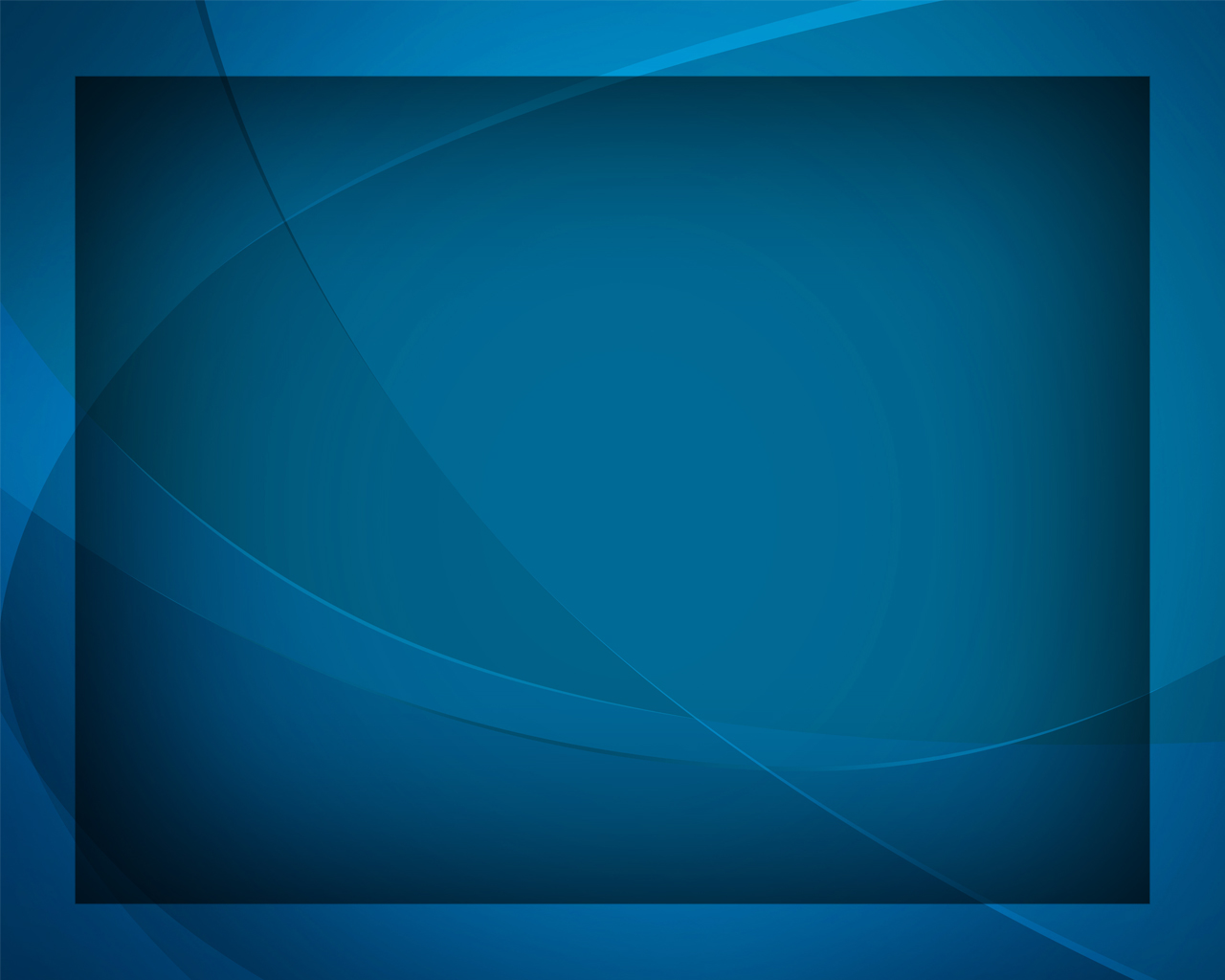 Радость Твоя выше неба, 
Радость Твоя шире поля,
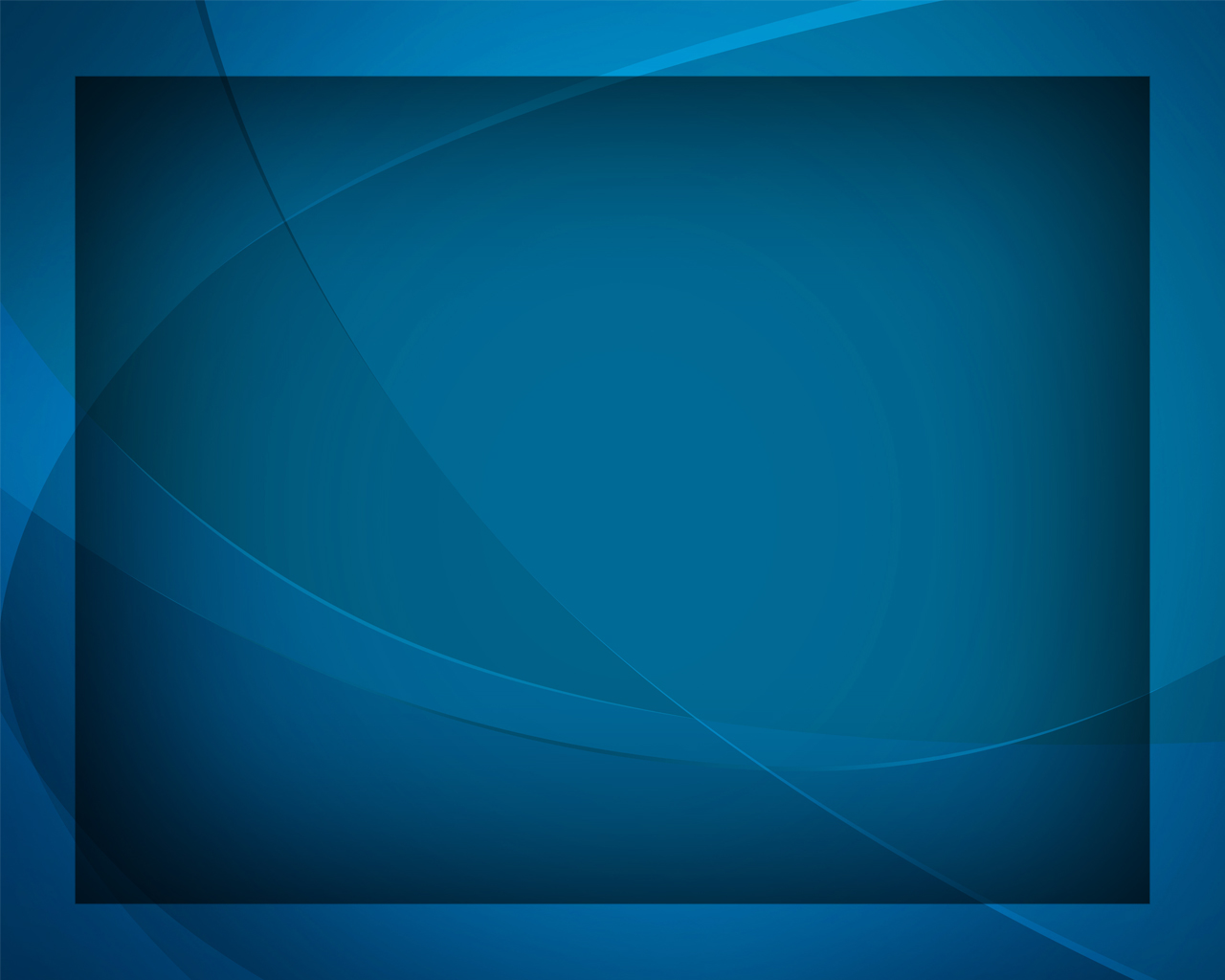 Радость Твоя глубже моря, 
Радость Твоя.
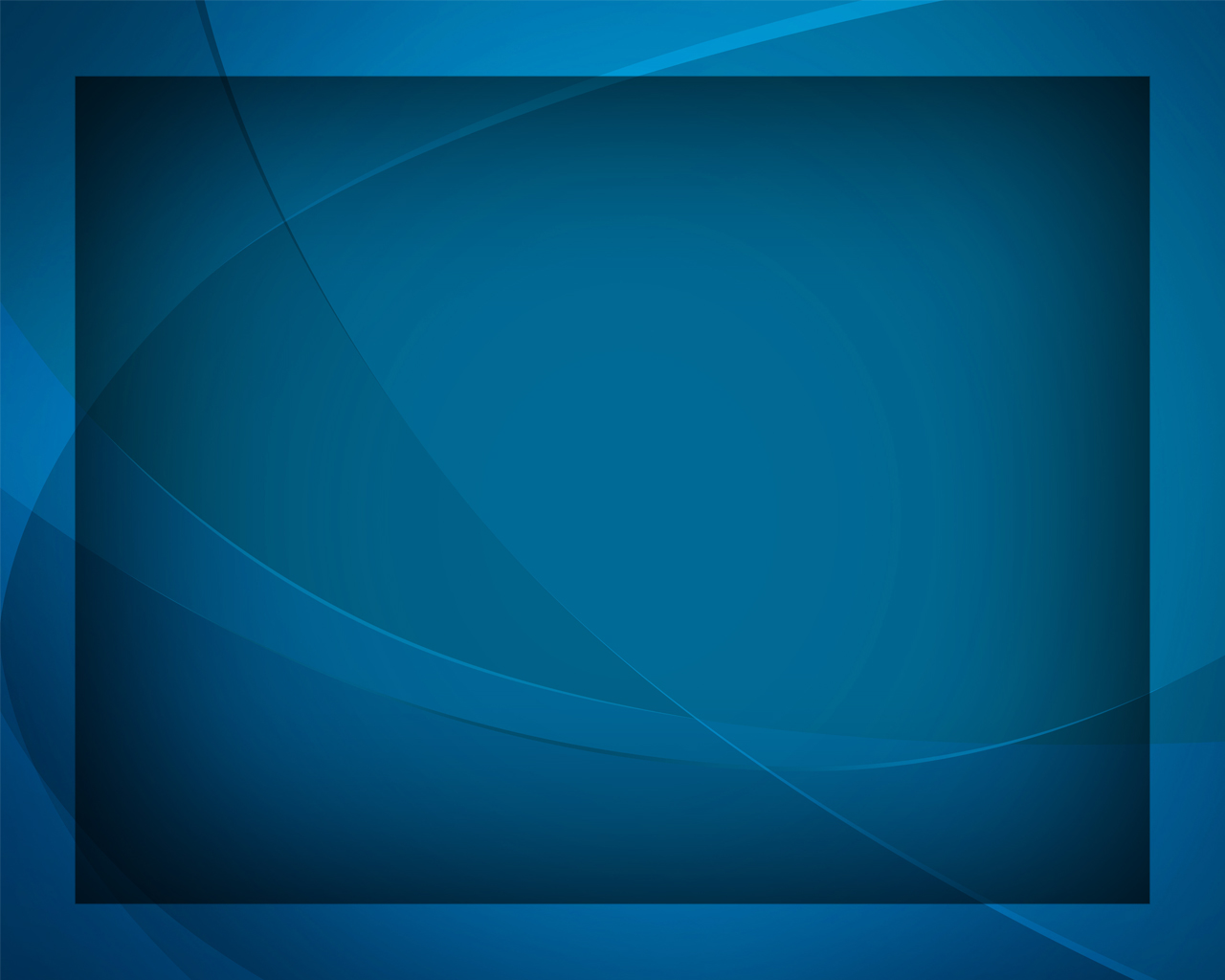